Radiation Effects on CMS PbWO4Crystals and Consequences for Physics
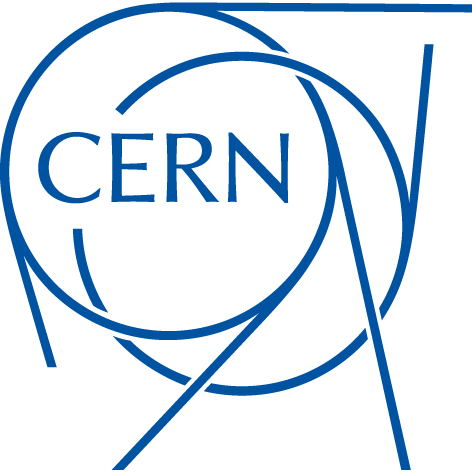 Kristina Hanna
University of Southampton
Master’s project presentation
5 June 2017
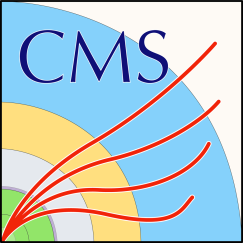 CMS Detector
Kristina Hanna
Radiation Effects on CMS PbWO4 Crystals and Consequences for Physics
2/27
Compact Muon Solenoid (CMS)
General-purpose detector at the LHC
Designed for Higgs boson discovery and search for new physics
Comprised of subdetectors with different functions
Kristina Hanna
Radiation Effects on CMS PbWO4 Crystals and Consequences for Physics
3/27
Electromagnetic Calorimeter (ECAL)
Hermetic subdetector designed to make high resolution measurements of e- and γ energy
Consists of:
Barrel (36 Supermodules)
2 Endcaps (2 “Dees” each)
Preshower (2 plates of lead each with a layer of silicon sensors)
Contains 75 848 PbWO4 crystals:
14 648 in the endcaps
61 200 in the barrel
My study focuses on the ECAL endcaps
Structure of the Electromagnetic Calorimeter
Kristina Hanna
Radiation Effects on CMS PbWO4 Crystals and Consequences for Physics
4/27
PbWO4 Crystals
Radiation-tolerant
Excellent energy resolution
Fast signals
Compact shower containment
Dimensions: 3 x 3 x 22 cm3
Grown by 2 different crystal producers:
Bogoroditsk Techno-Chemical Plant (BTCP), Russia
Shanghai Institute of Ceramics (SIC), China
Picture of a PbWO4 crystal with an early Vacuum Phototriode
Kristina Hanna
Radiation Effects on CMS PbWO4 Crystals and Consequences for Physics
5/27
Vacuum Phototriodes (VPTs)
Used in EE for scintillation light detection
Gain ~ 10
1 inch diameter
Radiation-hard
Designed to work in axial magnetic fields
Cannot operate in strong transverse magnetic fields
Picture of a mass-production Vacuum Phototriode
Kristina Hanna
Radiation Effects on CMS PbWO4 Crystals and Consequences for Physics
6/27
ECAL Role in Higgs Discovery
H → γγ				H → ZZ* → 4l
Kristina Hanna
Radiation Effects on CMS PbWO4 Crystals and Consequences for Physics
7/27
My Project
Kristina Hanna
Radiation Effects on CMS PbWO4 Crystals and Consequences for Physics
8/27
Overview
Even though radiation-hard, ECAL crystals suffer from damage in the harsh LHC environment.
Important to understand loss of response, its impact on physics, and make predictions for the future.
Endcaps experience higher radiation, and therefore more damage.
Studying EE can preview what’s going to happen in EB in the long run.
Kristina Hanna
Radiation Effects on CMS PbWO4 Crystals and Consequences for Physics
9/27
Contributions to Response Loss
Ionisation (dE/dx) damage:
Occurs due to creation of colour centres.
Spontaneous annealing at room temperature.
Hadron damage:
Hadrons hitting nuclei and causing crystal lattice damage, reducing the crystal transparency.
Anneals only at high (~300 °C) temperature.
Considered permanent in ECAL.
VPT conditioning
Predicted to lose ~30% response due to the absorption of the residual gas in the imperfect vacuum on the photocathode.
Linear recovery of ~10% per year.
VPT faceplate darkening
Occurs due to creation of colour centres.
Irreversible; expected to contribute up to 10% to the response loss.
Kristina Hanna
Radiation Effects on CMS PbWO4 Crystals and Consequences for Physics
10/27
Laser Data
Data collected by ECAL laser calibration system:
Use blue laser light of λ = 447 nm.
Measured every 45 min over the 75 848 crystals.
Normalised to the response in March 2011.
Purpose – to normalise ECAL physics response.
Kristina Hanna
Radiation Effects on CMS PbWO4 Crystals and Consequences for Physics
11/27
Channel Response Loss
Response to laser light(447 nm) with respect to unity in March 2011.
|η| < 1.4 – barrel region;|η| > 2.7 – crystals closest to the beam pipe.
Damage during LHC fills;
Recovery during LHCoff-periods
Channels in higher radiation levels have lower response.
Kristina Hanna
Radiation Effects on CMS PbWO4 Crystals and Consequences for Physics
12/27
Channel Response Loss
Response loss decomposition into 4 different components.
Predictions for |η| > 2.7.
Vertical line corresponds to the integrated luminosity in CMS at the end of 2016.
Currently 3 effect play an important role:
dE/dx damage;
Hadron damage;
VPT conditioning.
Image credit: Butler, A. (2014). Evolution of the CMS Electromagnetic Calorimeter Endcap Response at the LHC (Master’s Thesis)
Kristina Hanna
Radiation Effects on CMS PbWO4 Crystals and Consequences for Physics
13/27
Project Outline
Analysing laser data to follow channel response over time and its dependence on η.
Modelling channel response recovery, calculating:
Recovery Time Constants
Projected recovery
Comparison between:
BTCP and SIC crystals
Same producer crystals in different η regions
Comparison of the findings with crystal and VPT properties
Kristina Hanna
Radiation Effects on CMS PbWO4 Crystals and Consequences for Physics
14/27
Motivation
~60% of H → ZZ* → 4l events involve the endcaps.
Losing response in parts of EE – losing some events.
Predictions for EE crystals before Phase II Upgrade.
Insight into EB crystal behaviour in the future.
Acceptance of H → ZZ* → 4l events as a function of η coverage
Kristina Hanna
Radiation Effects on CMS PbWO4 Crystals and Consequences for Physics
15/27
Laser Data Analysis
Kristina Hanna
Radiation Effects on CMS PbWO4 Crystals and Consequences for Physics
16/27
Crystals Used in the Study
Each endcap 100 crystals in diameter.
1 crystal corresponds to 1 unit in x and y.
Two crystal producers:
BTCP (green)
SIC (red)
Five crystal sets used for:
Comparison between BTCP and SIC
Comparison between η regions
Comparison between EE- and EE+
Kristina Hanna
Radiation Effects on CMS PbWO4 Crystals and Consequences for Physics
17/27
[Speaker Notes: Give EE dimensions in real life
(At the start) show a photo of the endcaps so that people can relate to the real life image.]
Comparison of BTCP and SIC crystals
Kristina Hanna
Radiation Effects on CMS PbWO4 Crystals and Consequences for Physics
18/27
[Speaker Notes: Draw arrows to the graph from the right, stating what’s where: difference plot; reference line; luminosity.]
Comparison of BTCP and SIC crystals
Similarities:
Relationship between the channel response and the luminosity
Correlation between BTCP and SIC crystals
Differences:
Differences in the rates of damage and annealing during and outside the LHC fills
Long term crystal behaviour
Response of the SIC channels is consistently lower than that of the BTCP channels.
Kristina Hanna
Radiation Effects on CMS PbWO4 Crystals and Consequences for Physics
19/27
Comparison of Different η Regions
Kristina Hanna
Radiation Effects on CMS PbWO4 Crystals and Consequences for Physics
20/27
[Speaker Notes: Again, explain the plot. Same as slide 16.]
Comparison of Different η Regions
Similarities:
Relationship between the channel response and the luminosity
Recovery level decreases as the channel response decreases
Differences:
Response loss depends on η
Channels at higher η recover less
Kristina Hanna
Radiation Effects on CMS PbWO4 Crystals and Consequences for Physics
21/27
Laser Response Overview
Qualitatively same trends for all crystals.
BTCP response higher than SIC.
BTCP crystals have higher recovery levels than SIC in the same η region.
Channel response and recovery levels depend on η and hence the radiation levels.
Channels in EE+ were found to have the same trends with their channel response lower by ~0.025.
Kristina Hanna
Radiation Effects on CMS PbWO4 Crystals and Consequences for Physics
22/27
Crystal Recovery Modelling
Kristina Hanna
Radiation Effects on CMS PbWO4 Crystals and Consequences for Physics
23/27
Crystal Annealing
Recovery process:
Most recovery due to dE/dx;
Colour centres anneal at room temperature;
Thermal process can be described by an exponential function;
VPT recovery negligible.
Single exponential formula used:


τ - Recovery Time Constant (RTC).
The data were fit using ROOT least χ2 algorithm.
Kristina Hanna
Radiation Effects on CMS PbWO4 Crystals and Consequences for Physics
24/27
[Speaker Notes: Include plot: top graph from Fig. 24 (report)

Give formula: put τ in red so it stands out; can’t do in formula so work out how to.]
Recovery Modelling
Eight recovery periods fitted.
Recovery periods had to have substantial amount of data without unexplained jumps.
Single exponential was sufficient for the 8 periods chosen.
Kristina Hanna
Radiation Effects on CMS PbWO4 Crystals and Consequences for Physics
25/27
Recovery Time Constants
RTC results
Characteristic recovery of one colour centre ~50 h.
RTC appears coherent for the 5 sets.
Periods with different results:
5 includes a short LHC fill;
8 includes heavy-ion run.
Kristina Hanna
Radiation Effects on CMS PbWO4 Crystals and Consequences for Physics
26/27
[Speaker Notes: Add arrows to the graph at 100 h and 500 h, state: 4 and 20 days.]
Projected Recovery
Projected recovery depends on the response level of the channel.
The crystals only recover by up to 10% of they March 2011 response.
EE will be replaced in ~2024 due to the radiation damage.
EB crystals are expected to see similar effects in the long run.
Kristina Hanna
Radiation Effects on CMS PbWO4 Crystals and Consequences for Physics
27/27
Consequences to Physics
Kristina Hanna
Radiation Effects on CMS PbWO4 Crystals and Consequences for Physics
28/27
Consequences to Physics
Kristina Hanna
Radiation Effects on CMS PbWO4 Crystals and Consequences for Physics
29/27
Consequences to Physics
Kristina Hanna
Radiation Effects on CMS PbWO4 Crystals and Consequences for Physics
30/27
[Speaker Notes: Same figure, same size but this time with circles for an example]
Ageing Contribution to Resolution
Current levels in the inner EE rings dropping below 0.1.
By the end of the current EE life, from the predictions the resolution will degrade from ~2% to ~3.2%
With similar effects expected in EB, resolution would degrade from current ~1% to ~2.7%.
Need to keep checking the laser data to make sure we’re still with the predictions.
Kristina Hanna
Radiation Effects on CMS PbWO4 Crystals and Consequences for Physics
31/27
Conclusions (and Future Work)
Kristina Hanna
Radiation Effects on CMS PbWO4 Crystals and Consequences for Physics
32/27
Conclusions (and Future Work)
Crystals do not recover completely.
Differences between BTCP and SIC.
Differences between different η regions.
Could be showing that hadron damage is starting to play a significant role.
Can learn more with more data – previous and future, and using more crystal sets.
Kristina Hanna
Radiation Effects on CMS PbWO4 Crystals and Consequences for Physics
33/27
Thank you
Kristina Hanna
Radiation Effects on CMS PbWO4 Crystals and Consequences for Physics
34/27
Backup
Kristina Hanna
Radiation Effects on CMS PbWO4 Crystals and Consequences for Physics
35/15
VPTs and APDs
Vacuum Phototriode
Avalanche Photodiode
Used in EE
Gain ~ 10
1 inch diameter
Radiation-hard
Cannot operate in strong transverse magnetic fields
Used in EB
Gain ~ 50
5 x 5 mm (2 per crystal)
Leakage currents in high radiation environment
High resolution
Kristina Hanna
Radiation Effects on CMS PbWO4 Crystals and Consequences for Physics
36/27
Motivation
Main Higgs discovery channels
Give the two highest cross-section Higgs creation Feynman diagrams
Kristina Hanna
Radiation Effects on CMS PbWO4 Crystals and Consequences for Physics
37/27
Laser Response Overview
Kristina Hanna
Radiation Effects on CMS PbWO4 Crystals and Consequences for Physics
38/27
Projected Recovery
Asymptotic recovery results
Kristina Hanna
Radiation Effects on CMS PbWO4 Crystals and Consequences for Physics
39/27
Crystal and VPT Properties
Properties used:
Lighy Yield (LY), [p.e./MeV]. A measure of the amount of scintillation light crystal produced before irradiation. Measured for all EE crystals.
Index of Induced Absorption (μ), [m-1]. Inverse of radiation hardness of the crystal. μSIC measured by SIC for all SIC crystals except 2 SCs; μECAL measured by ECAL for a fraction of BTCP and SIC crystals.
VPT quality. Product of VPT gain and quantum efficiency of the VPT. Measured for all VPTs.
Kristina Hanna
Radiation Effects on CMS PbWO4 Crystals and Consequences for Physics
40/27
Induced Absorption and Laser Response
Hind of correlation observed
Shouldn’t be expected because:
Hadron damage appears to be starting to dominate
Inaccuracies in measurements
Many contributing factors
Kristina Hanna
Radiation Effects on CMS PbWO4 Crystals and Consequences for Physics
41/27